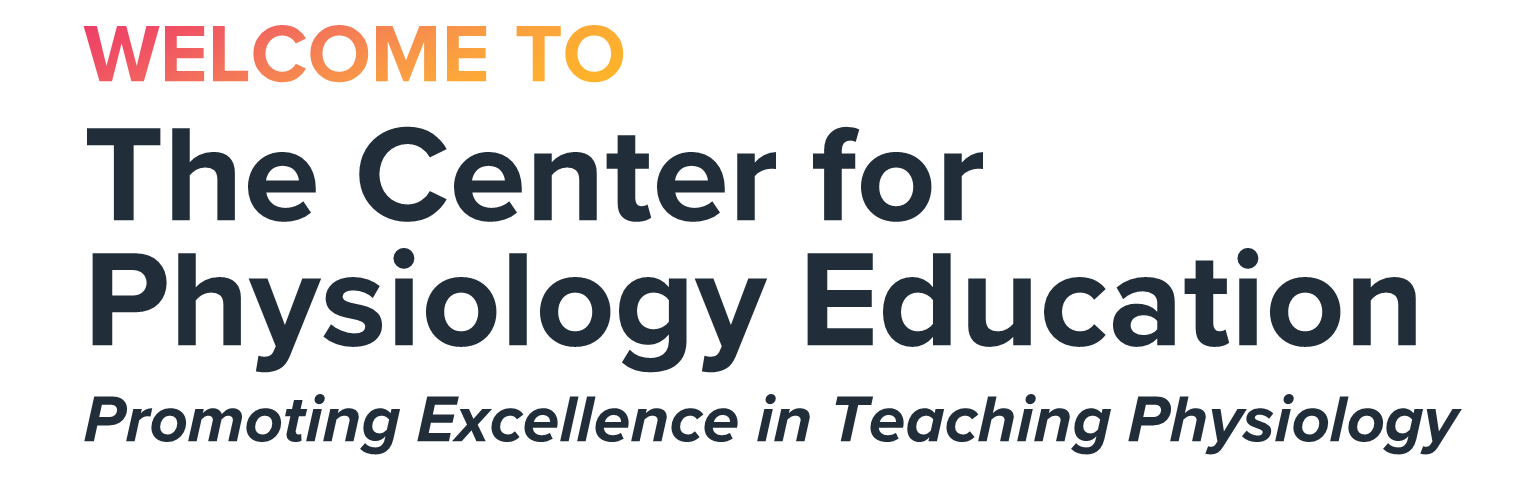 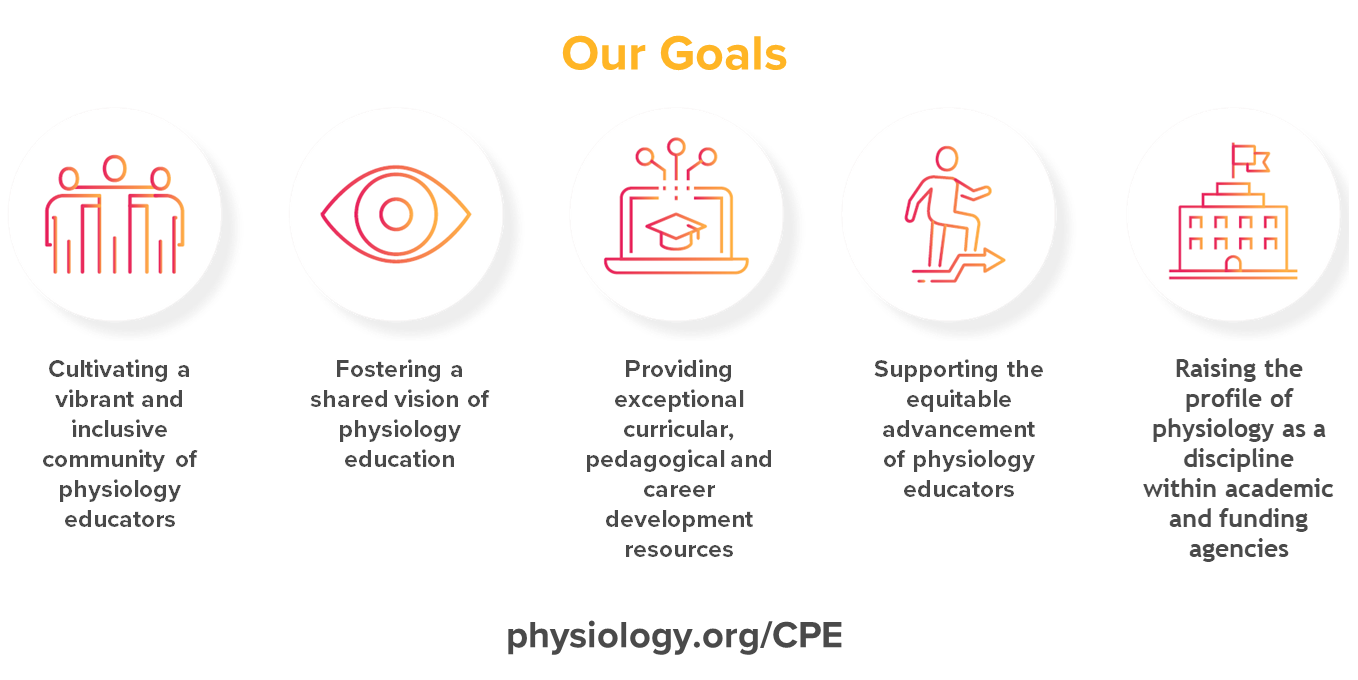 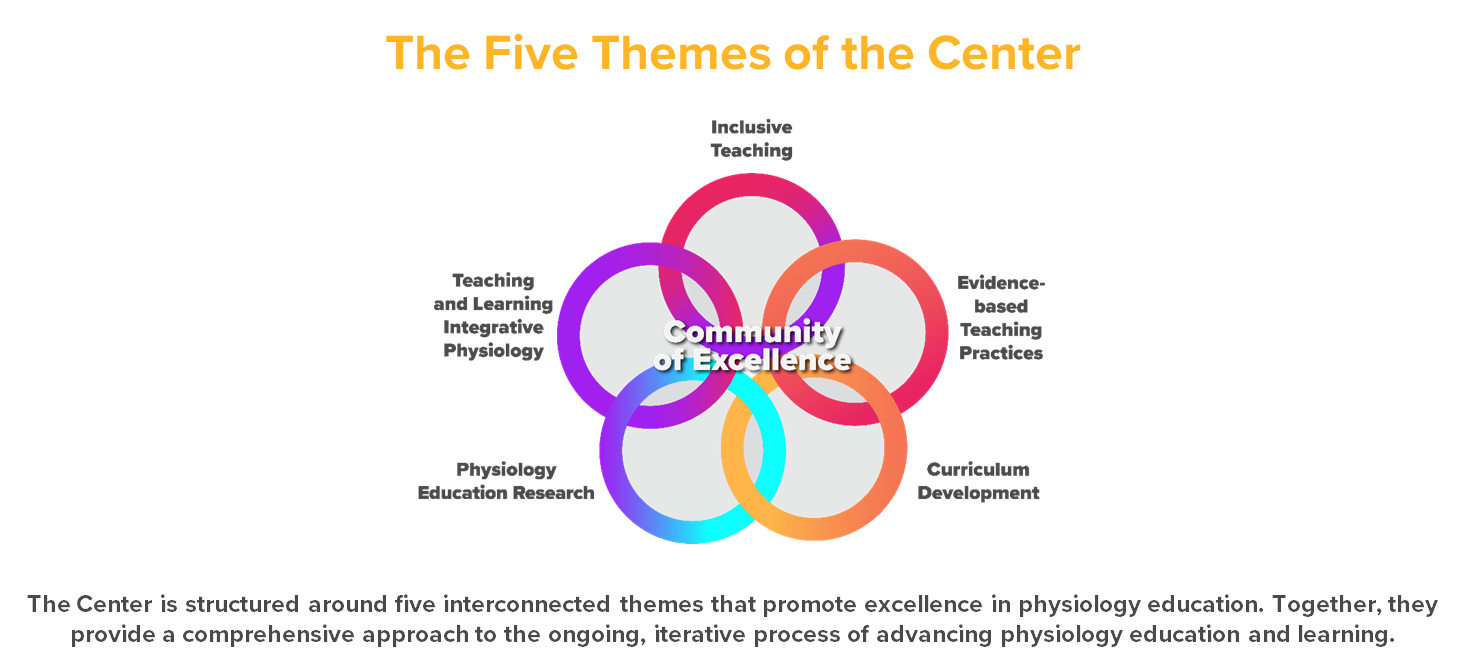 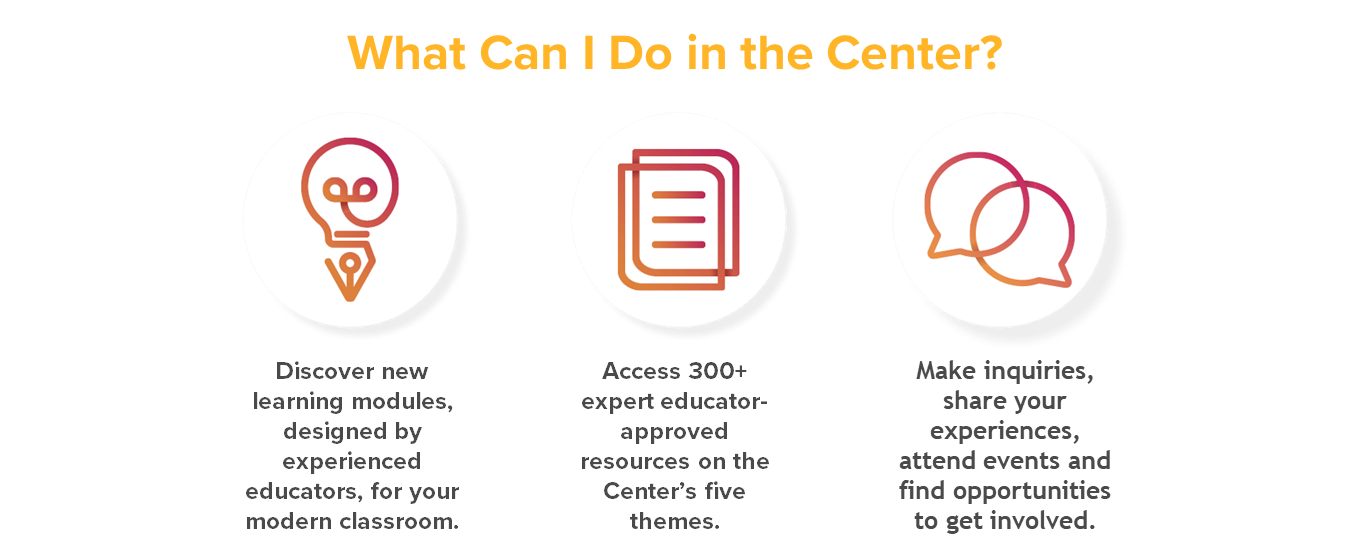 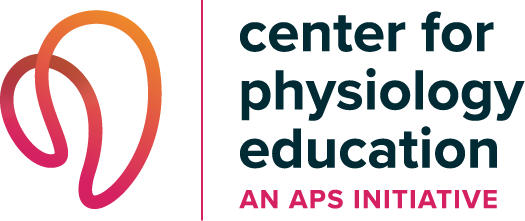 Contact Me to Learn More and Get InvolvedYour NameYour Email